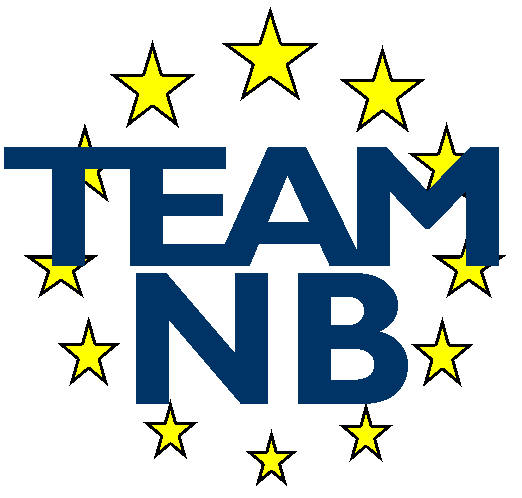 The European Association Medical devices
Notified Bodies
Presentation on Web Site
2021
1
Team-NB Web Presentation 2021
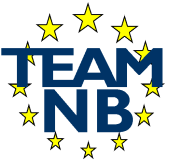 Context of TEAM-NB
2
Team-NB Web Presentation 2021
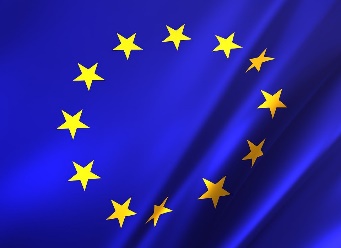 COMMISSION : DG SANTE
EMA
MDCG
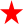 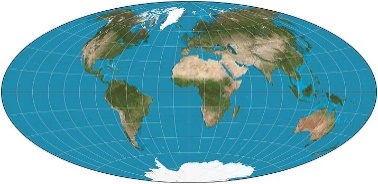 NBCG
NBO
Market
Surveillance
Expert groups
EUDAMED
IVD
VIGILANCE
CEN
CENLEC
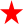 MRA

Switzerland
Canada
Australia
New Zealand
USA
Japan
...
NBTG
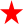 CPME
CAMD
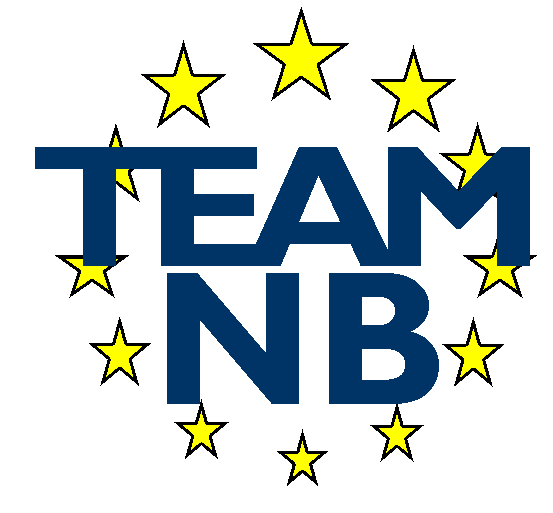 AESGP, COCIR, EAAR, EHIMA, EuPC, EUROM, 
EUROM VI, 
EUROMContact, FIDE, 
MedTech Europe
Health
Professionals
Notified Bodies
Manufacturers
Authorised
Representatives
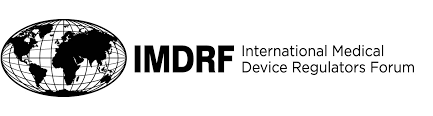 Notification
Accreditation
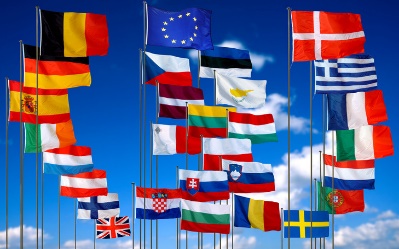 IMDRF
27 Competent
Authorities
National Accreditation
Bodies
TEAM-NB representatives
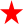 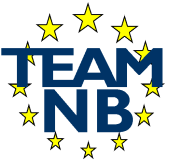 Team-NB
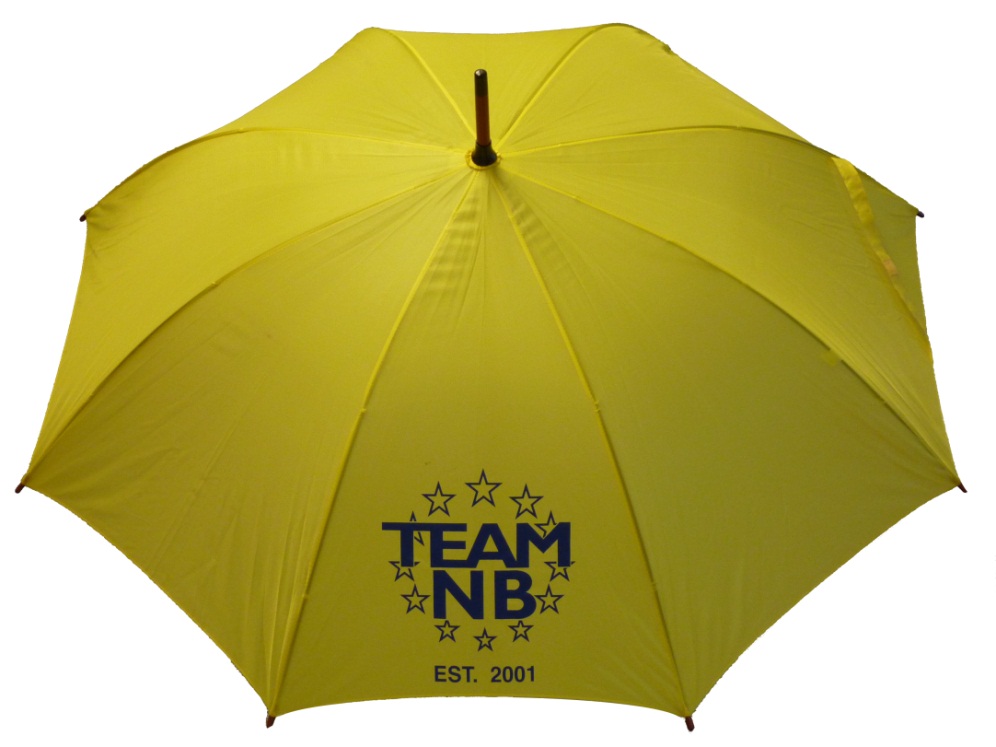 Aims: 
Represent Notified Bodies
Communication with
European Commission
Competent Authorities
Industry
Promote technical and ethical standards
Participate in improving the legal framework
Contribute to harmonization (e.g. training ‘for notified bodies by
	notified bodies’)
3
Team-NB Web Presentation 2021
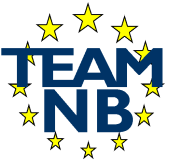 Team-NB
Members over the years
4
Team-NB Web Presentation 2021
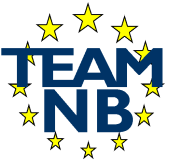 Team-NB
MDR / IVDR  designation: TEAM-NB Members versus Designated NBs
5
Team-NB Web Presentation 2021
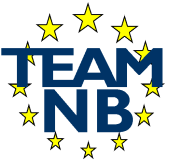 Code of Conduct Version 4
Mandatory to sign for TEAM-NB members 
Version 4.0 approved on October 2019 
Alignment with MDR / IVDR requirements
Available on website                                    www.team-nb.org
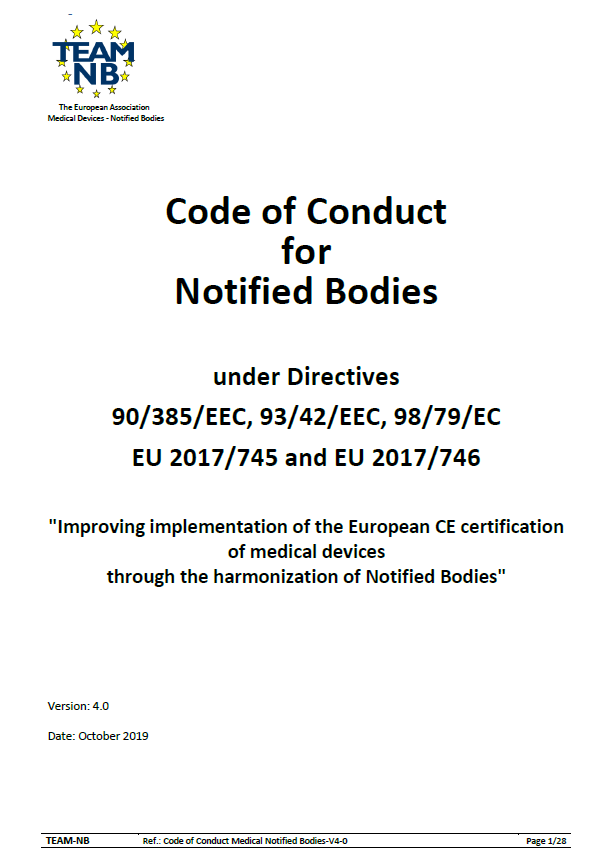 6
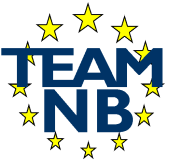 Interpretation of the new regulations
Team-NB established working groups already from April 2016
Aim: formulate an analyse of the new regulations and propose to the members
Procedures to be put in place
To-do lists
…
to be done to submit application for designation and/or wait for implementing acts
Help members to be designated
Allow harmonisation
Classification & Conformity Assessment
NB requirements
Clinical
Vigilance
6
Team-NB Web Presentation 2021
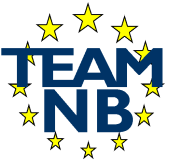 Interpretation of the new regulations
Team-NB established working groups from 2016
 Aims
Help members to be designated
Allow harmonization
8
Team-NB Web Presentation 2021
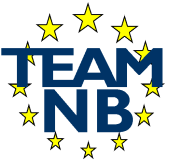 Implementation of the new regulations
MDCG mirror WGs
 Aims
to allow notified bodies members to speak of 1 voice  
to prepare and participate in the MDCG meetings
to write reports 
distributed to all members
to share information
to comment on MDCG proposals
to write Position Papers (published on Team-NB web site)
9
Team-NB Web Presentation 2021
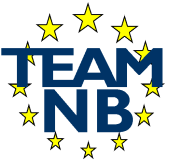 Implementation of the new regulations
Task Forces
 Aims
to address specific topics of NBs interest
Article 117
TCP III - Taiwan
Transfer Agreement
Standard fees publically available
TOC (table of content)

to write Position Papers (published on Team-NB web site)
10
Team-NB Web Presentation 2021
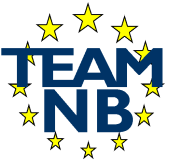 Implementation of the new regulations
Trainings
 Aims
to help NBs to deal with new MDR / IVDR requirements in their assessment. 
to achieve a better harmonisation                                   among NBs thanks to the exchanges
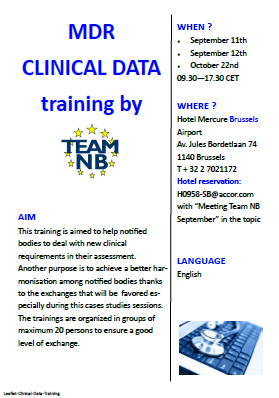 11
Team-NB Web Presentation 2021
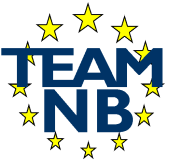 Implementation of the new regulations
Trainings in 2019
Clinical data: 3 sessions
 Trainings in 2020 
Clinical data: 1 session
Technical Documentation: 2 sessions in September + 1 Q4
Risk Management: 2 sessions in December
Trainings in 2021
Performance for in vitro diagnostics
Software classification
12
Team-NB Web Presentation 2021
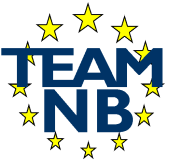 Transition period
CE mark after "Entry into Application" 
Compliance with MDD or AIMD
No significant change in design and intended purpose 
Application of the requirements of the Regulations related to  
Post-market surveillance, Market surveillance, Vigilance, Registration of economic operators and devices, 
NB remains in charge of surveillance
Contract between Manufacturers and NBs
update to be signed to allow surveillance audits
13
Team-NB Web Presentation 2021
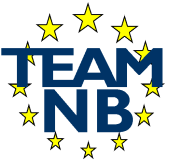 Regulation tools
Commission tools
Under the MDCG supervision
Common specifications
New instrument to be adopted by implementing acts which manufacturers will need to apply
Delegated and implementing acts
instrument to precise regulation articles
14
Team-NB Web Presentation 2021
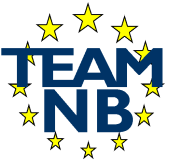 European databank on MD (EUDAMED)
Use of a medical device nomenclature mandatory
Data to be uploaded to collate and process information regarding MD
SRN – single registration number
UDI – unique device identifier -> traceability
aspects of conformity assessment
notified bodies
certificates
clinical investigations
vigilance and market surveillance
15
Team-NB Web Presentation 2021
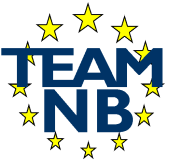 Contacts
Management:
Alexey Shiryaev (Alexey.Shiryaev@dnvgl.com) – president
Guy Buijzen (guy.buijzen@dekra.com) – treasurer
Gero Viola (gero.viola@de.tuv.com) – secretary
Suzanne Halliday (Suzanne.Halliday@bsigroup.com) – vice president
Sabina Hoekstra-van den Bosch (Sabina.Hoekstra@tuv-sud.nl) – vice president
Françoise Schlemmer (schlemmer@team-nb.org) -Director and Secretariat
		www.team-nb.org
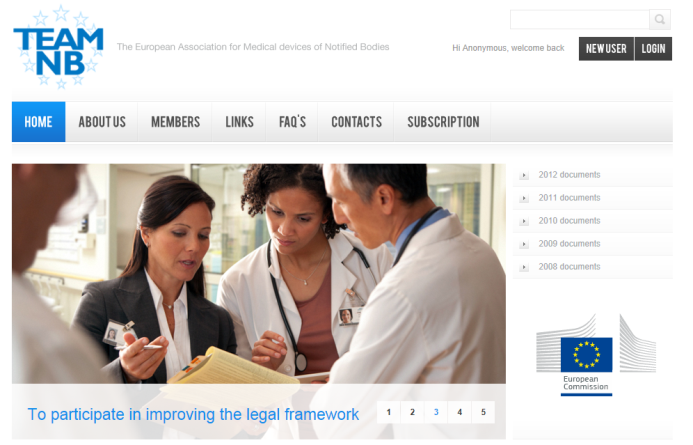 16
Team-NB Web Presentation 2021
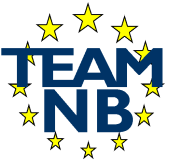 Members
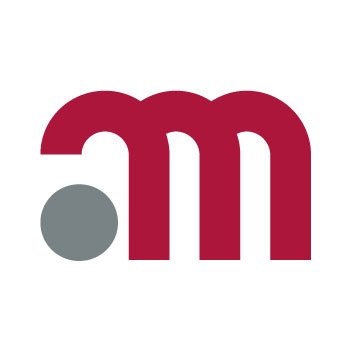 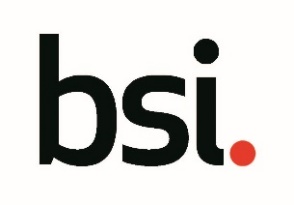 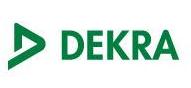 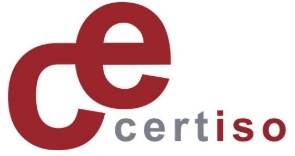 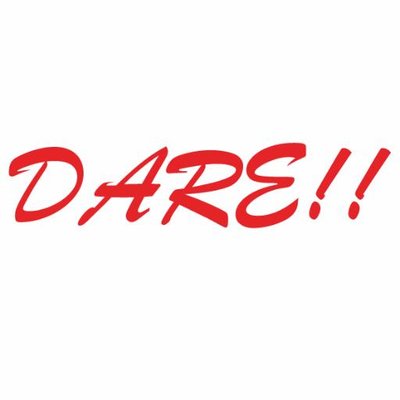 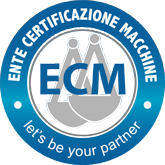 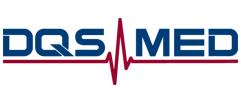 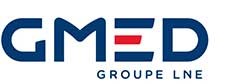 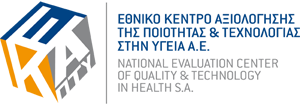 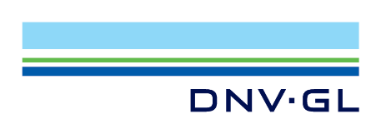 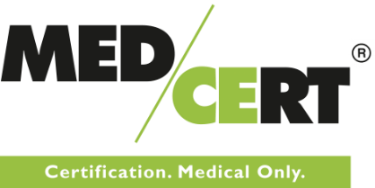 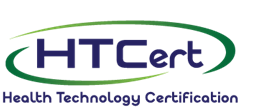 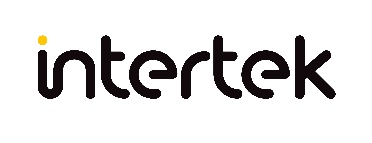 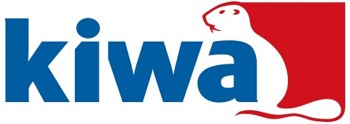 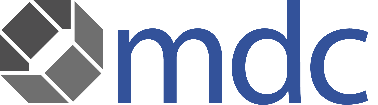 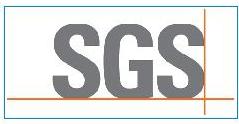 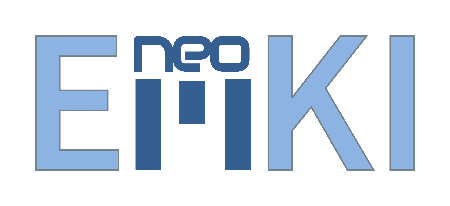 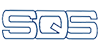 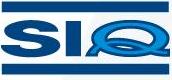 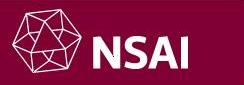 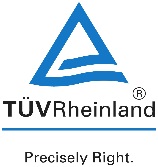 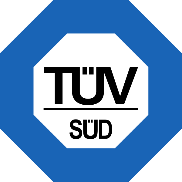 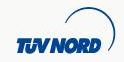 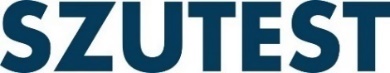 17
Team-NB Web Presentation 2021